Instruções para o preenchimento dos rótulos
1. Escolha os pictogramas pertinentes e cole no espaço (1):
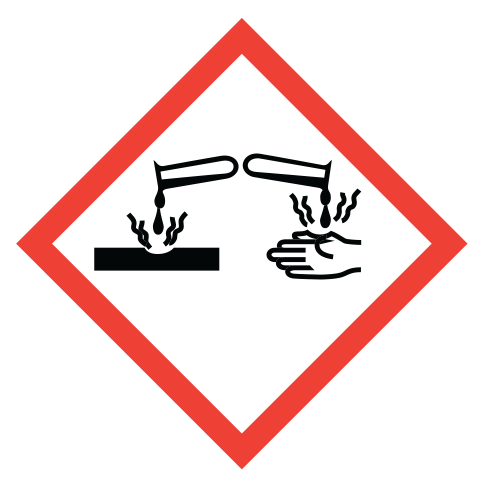 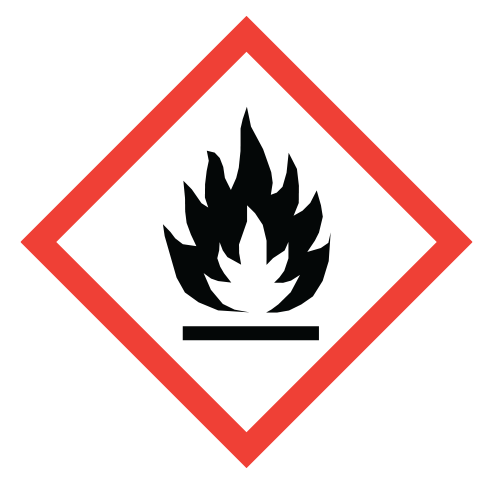 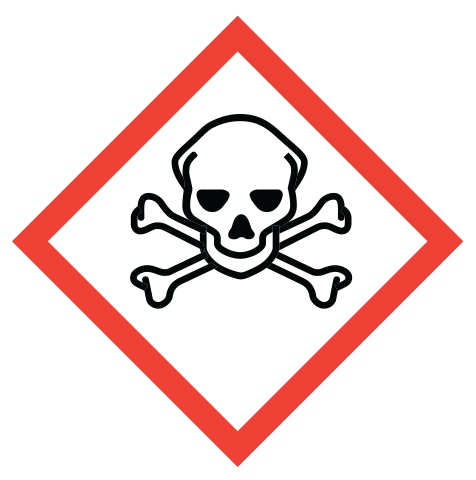 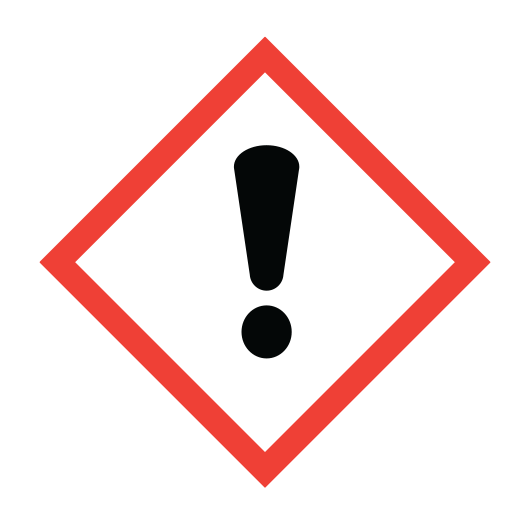 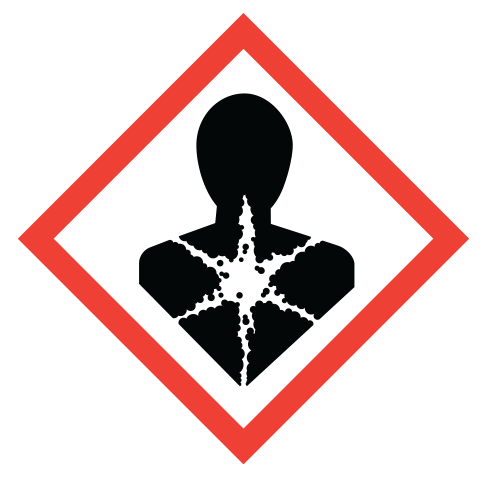 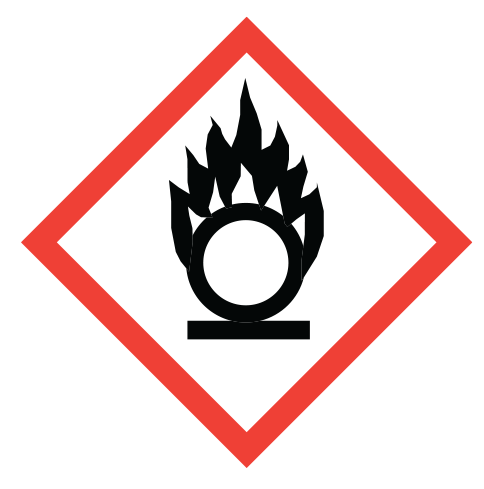 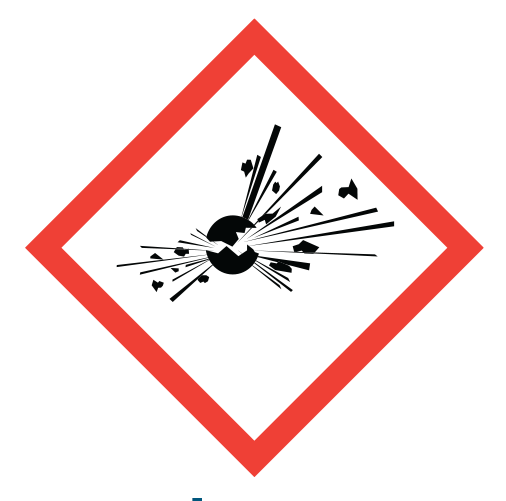 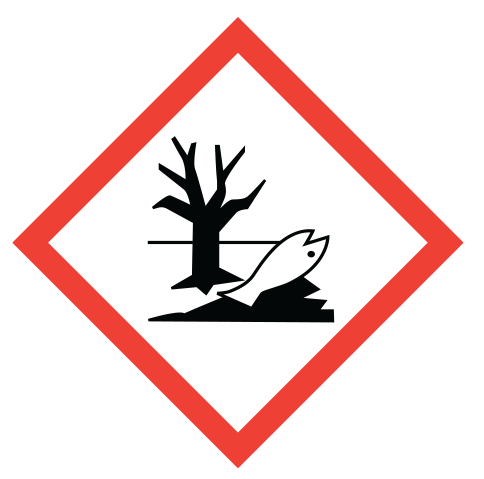 2. Escolha uma palavra de advertência e cole no espaço (2):
	PERIGO
	ATENÇÃO
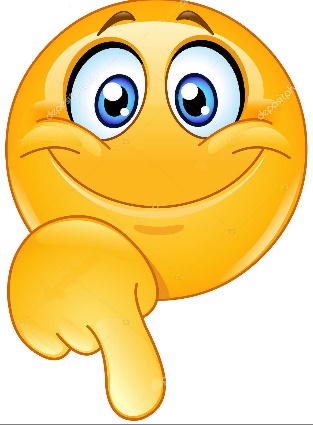 3. Veja o exemplo abaixo;
4. Sempre que possível indique a concentração das substâncias presentes.
5. Lembre-se de colocar suas respostas em negrito!
(1)
RESÍDUO QUÍMICO

SOLVENTES ORGÂNICOS PASSÍVEIS DE PURIFICAÇÃO
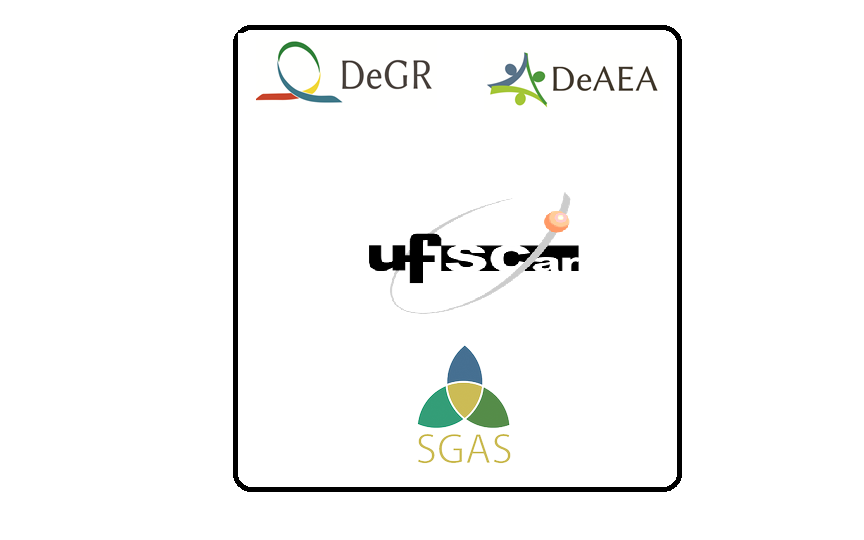 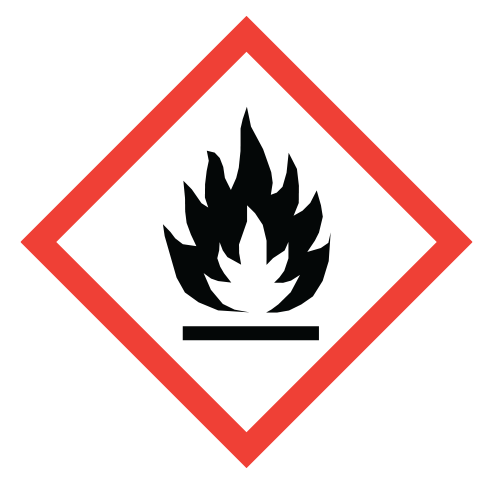 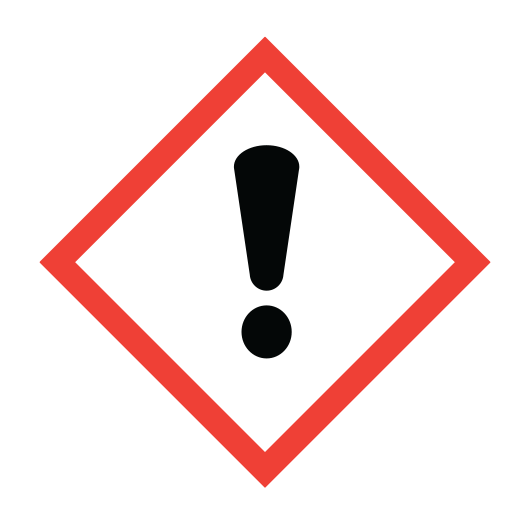 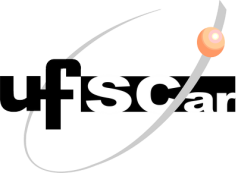 PERIGO
Compostos majoritários: 
Acetato de etila (~90%)

Compostos minoritários: 
água, compostos orgânicos
( X ) ROTA-EVAPORAÇÃO

(  ) LAVAGEM DE MATERIAL

(  ) EXTRAÇÃO

(  ) CROMATOGRA-FIA

(  ) UM COMPONENTE

(  ) COM ÁGUA

(  ) USO EM SOLUÇÕES
Frases de Perigo e observações sobre o resíduo:
	Líquido e vapores altamente inflamáveis;
	Provoca irritação ocular grave;
	Pode provocar sonolência ou vertigem.
Base de dados para consulta
European Chemical Agency (ECHA)https://echa.europa.eu/pt/ 
GESTIS Substance Database https://gestis-database.dguv.de/search

traduzir frases H e P em portuguêshttp://ghs.dhigroup.com/PagesPhrases/SearchPhrases.aspx

CAMEO - compatibilidade entre substâncias https://cameochemicals.noaa.gov/
(1)
RESÍDUO QUÍMICO
SÓLIDOS CONTAMINADOS com ORGÂNICOS
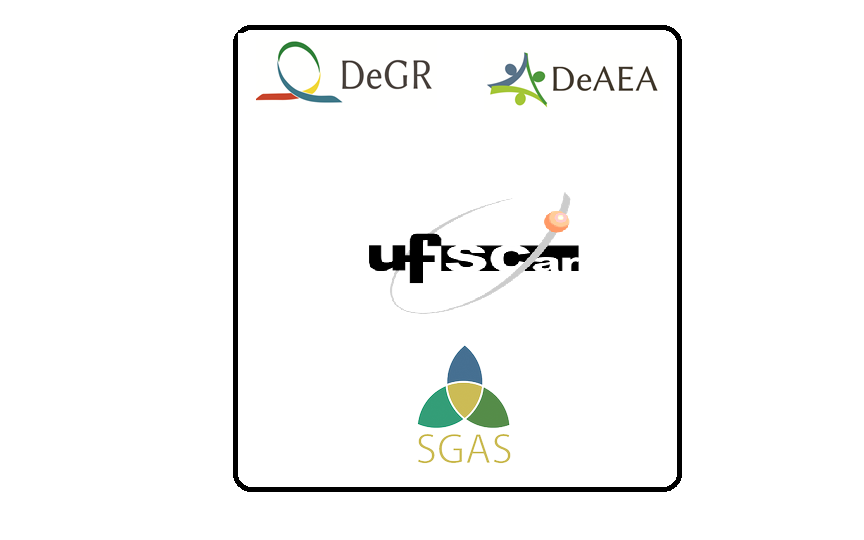 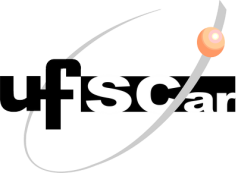 (2)
( ) Plástico contaminado ( ) Papel contaminado  ( ) Vidro contaminado ( ) Outros
Se você assinalou outros, indique qual:


Contaminantes Presentes:
Frases de Perigo e observações sobre o resíduo:
(1)
RESÍDUO QUÍMICO
SÓLIDOS CONTAMINADOS com INORGÂNICOS
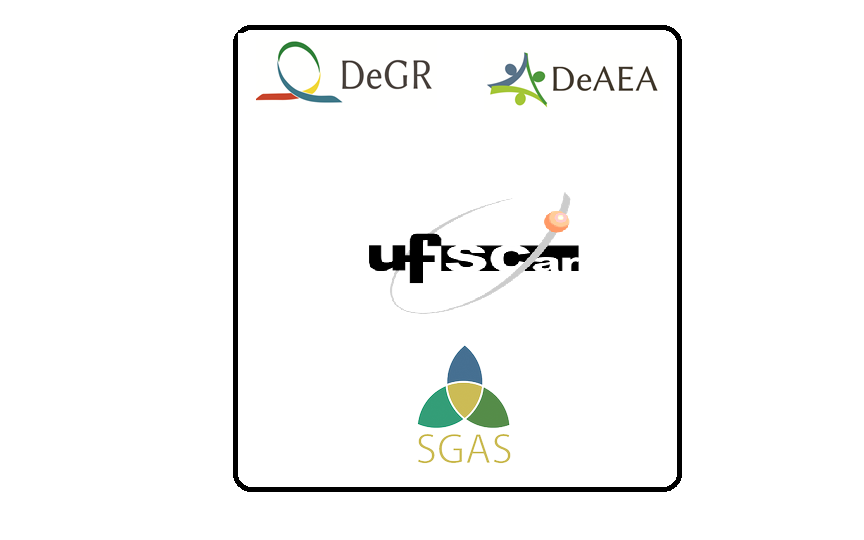 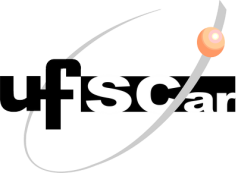 (2)
( ) Plástico contaminado ( ) Papel contaminado  ( ) Vidro contaminado ( ) Outros
Se você assinalou outros, indique qual:


Contaminantes Presentes:
Frases de Perigo e observações sobre o resíduo:
(1)
RESÍDUO QUÍMICO
SOLVENTES ORGÂNICOS PASSÍVEIS DE PURIFICAÇÃO
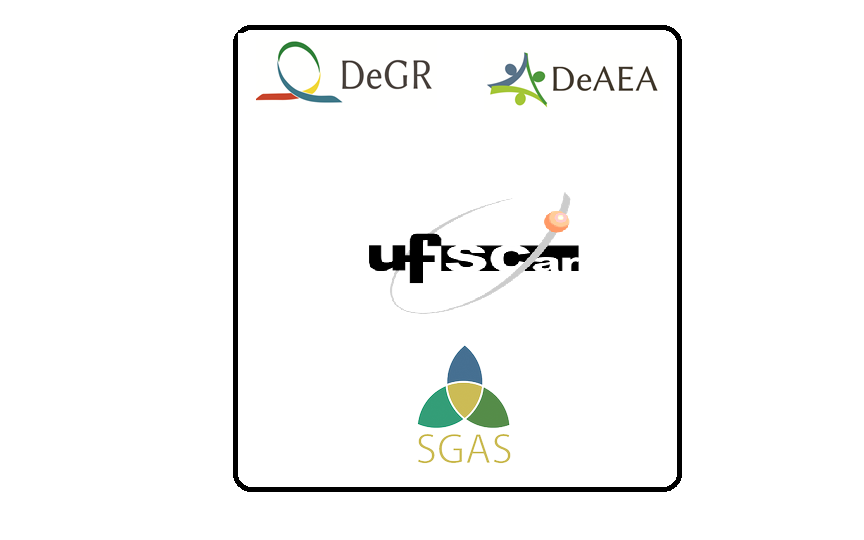 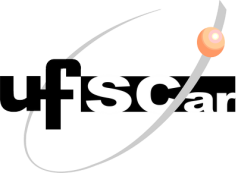 (2)
Compostos majoritários:
	
	

Compostos minoritários:
(  ) ROTA-EVAPORAÇÃO

(  ) LAVAGEM DE MATERIAL

(  ) EXTRAÇÃO

(  ) CROMATOGRA-FIA

(  ) UM COMPONENTE

(  ) COM ÁGUA

(  ) USO EM SOLUÇÕES
Frases de Perigo e observações sobre o resíduo:
(1)
RESÍDUO QUÍMICO

SOLVENTES ORGÂNICOS NÃO HALOGENADO
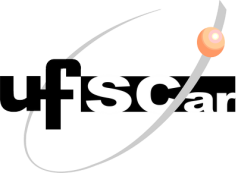 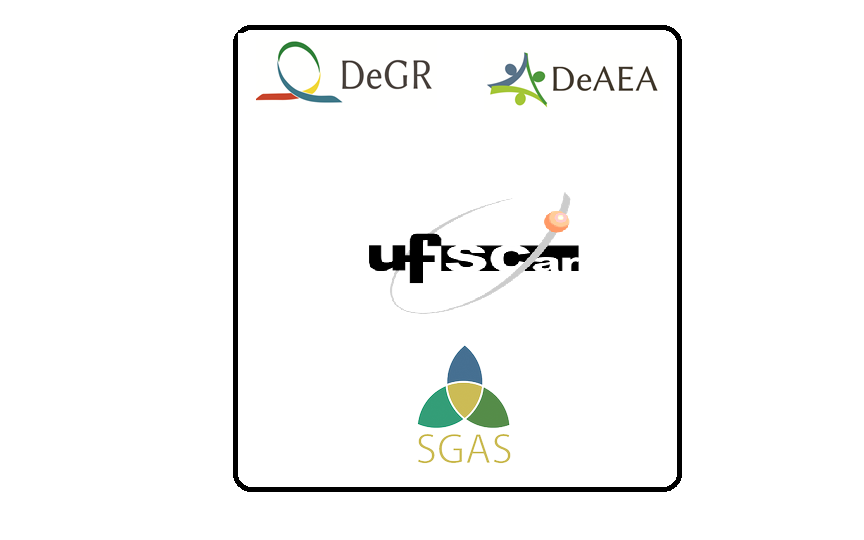 (2)
T R A T A M E N T O     P O R     C O P R O C E S S A M E N T O
Compostos majoritários:


Compostos minoritários:
Frases de Perigo e observações sobre o resíduo:
(1)
RESÍDUO QUÍMICO
SOLVENTES ORGÂNICOS HALOGENADOS e/ou GERADOR DE GASES TÓXICOS
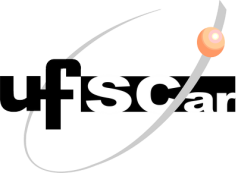 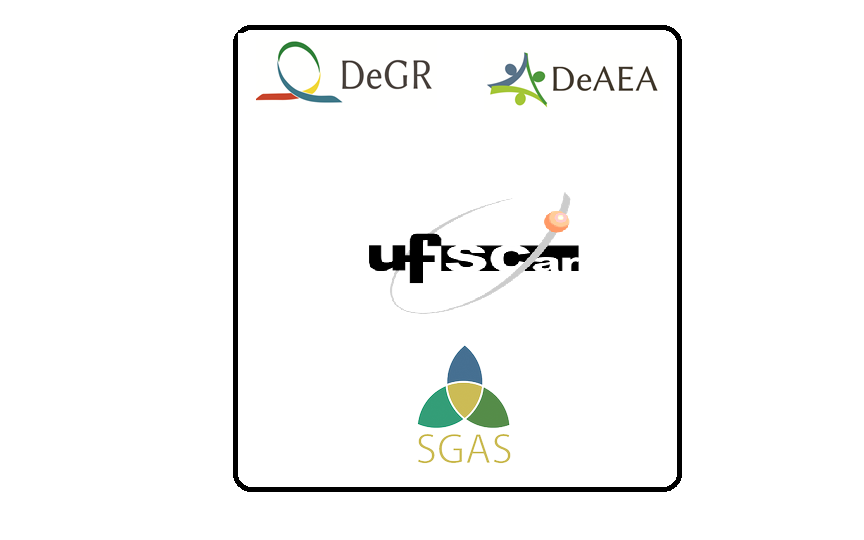 (2)
T R A T A M E N T O     P O R     I N C I N E R A Ç Ã O
Compostos majoritários:


Compostos minoritários:
Frases de Perigo e observações sobre o resíduo:
(1)
RESÍDUO QUÍMICO
AQUOSO ORGÂNICO
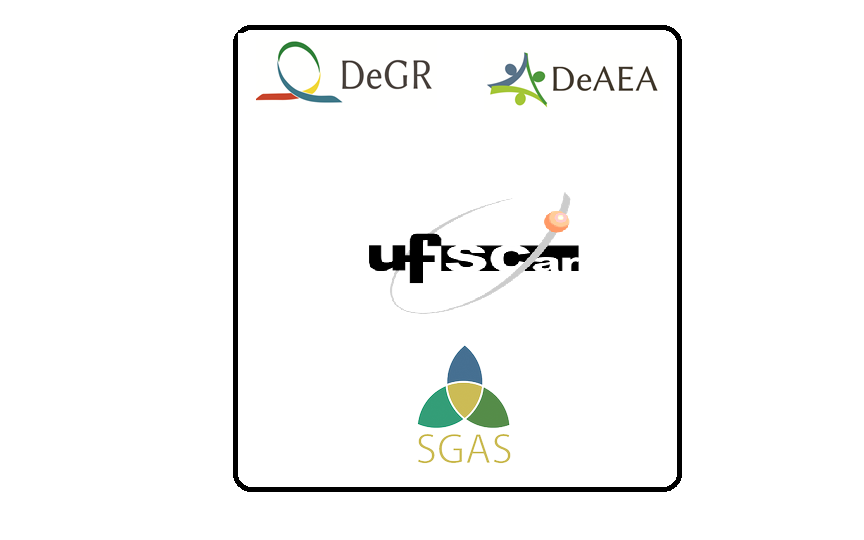 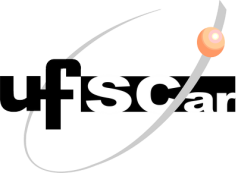 (2)
Compostos majoritários:


Compostos minoritários:
(  ) ORGÂNICO


(  ) INORGÂNICO


(  ) TRATÁVEL


(  ) NÃO TRATÁVEL


pH =
Frases de Perigo e observações sobre o resíduo:
(1)
RESÍDUO QUÍMICO
AQUOSO INORGÂNICO
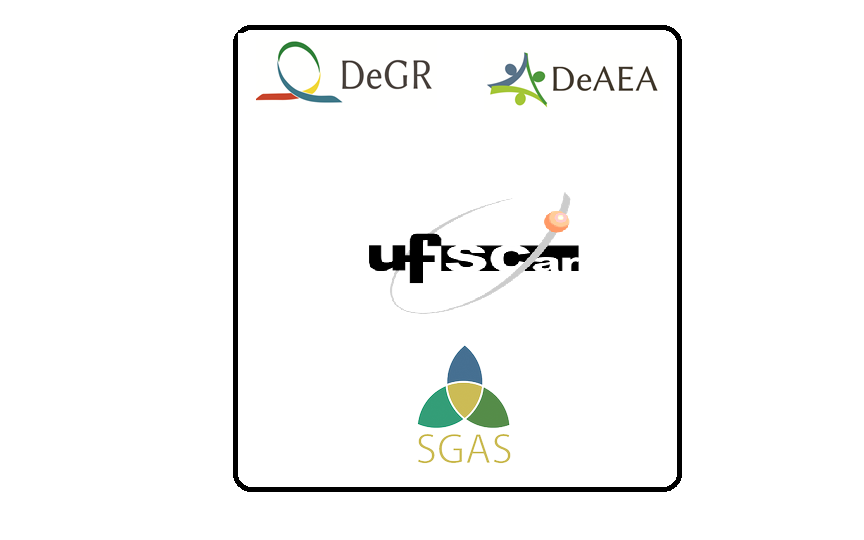 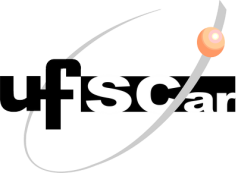 (2)
Compostos majoritários:


Compostos minoritários:
(  ) ORGÂNICO


(  ) INORGÂNICO


(  ) TRATÁVEL


(  ) NÃO TRATÁVEL


pH =
Frases de Perigo e observações sobre o resíduo:
(1)
RESÍDUO QUÍMICO
DESCONHECIDO
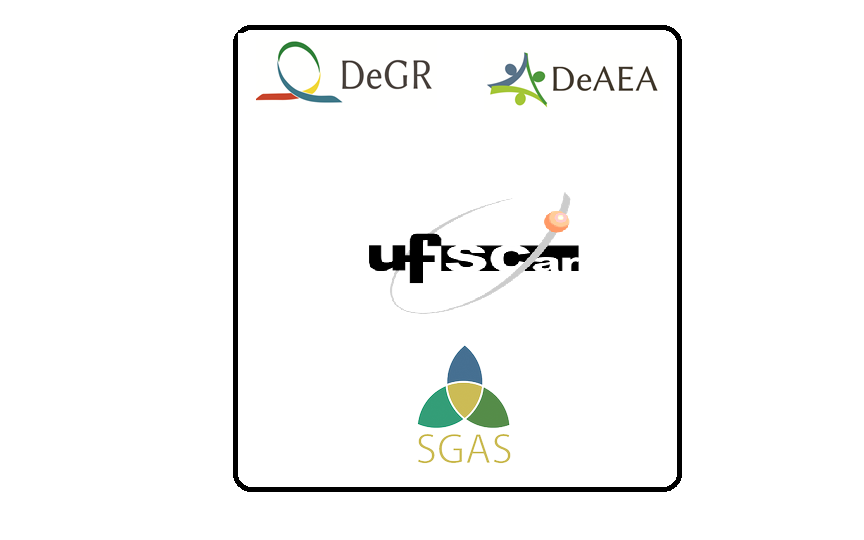 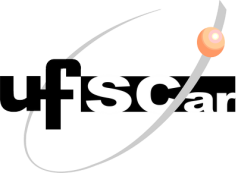 (2)
pH = 



Qualquer informação que julgar importante:
(  ) SÓLIDO

(  ) LÍQUIDO

Reage em água:
(   ) SIM; (   ) NÃO.

Miscível em água:
(   ) SIM; (   ) NÃO.

Inflamável: 
(   ) SIM; (   ) NÃO.

Apresenta Cl-: 
(   ) SIM; (   ) NÃO

Apresentada COR: (   ) SIM; (   ) NÃO